Ventilation in Pneumococcal Disease
Dr Chinedu Nwokoro
MB BChir MRCPCH
Synopsis
Goals and Indications
Modalities and equipment
Ventilatory Strategies
Monitoring and weaning
Complications
Post-ventilation care
[Speaker Notes: <5 mortality reducing 1990-2010 88/1000 live births to 57 (35%)
Incr rate of decline 2.1% per year 1990-2010 to 2.6% pa 2005-2010
50% child deaths occur in WHO African Region rate of decline incr from 1.8-2.8]
Goals and Indications
Why provide ventilatory support?
Respiratory failure (or impending)



Hypoxic (Type I)
Hypercapnic (Type II)
“The inability of the respiratory system to meet the metabolic demands of the body through adequate gas exchange”
Goals of Ventilation
Achieve and maintain adequate pulmonary gas exchange (blood gases, O2 saturations)
Minimize the risk of lung injury
Reduce patient work of breathing
Optimize patient comfort
Signs of Respiratory Compromise
O2 saturations less then 90% (if available)
Central cyanosis
Paradoxical breathing
Chest recessions
Tachypnoea
Wheeze (or silent chest)
Grunting/Gasping
Ventilatory Optimisation - Airway
Nasal – nasal saline, nasal prong, nasogastric tube (pros/cons), nasopharyngeal airway
Oral – oropharyngeal airway, airway manoeuvres (resus)
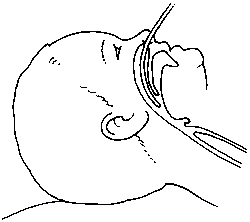 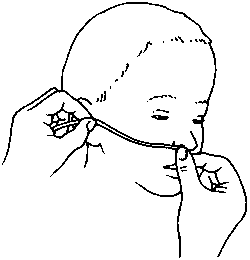 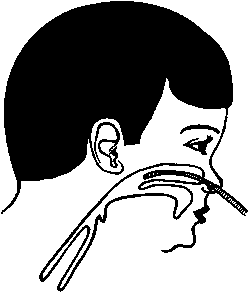 Ventilatory Optimisation - Physio
Prone positioning – may improve ventilation
Position affected lobe uppermost
Encourage cough
Percussion
Phys activity
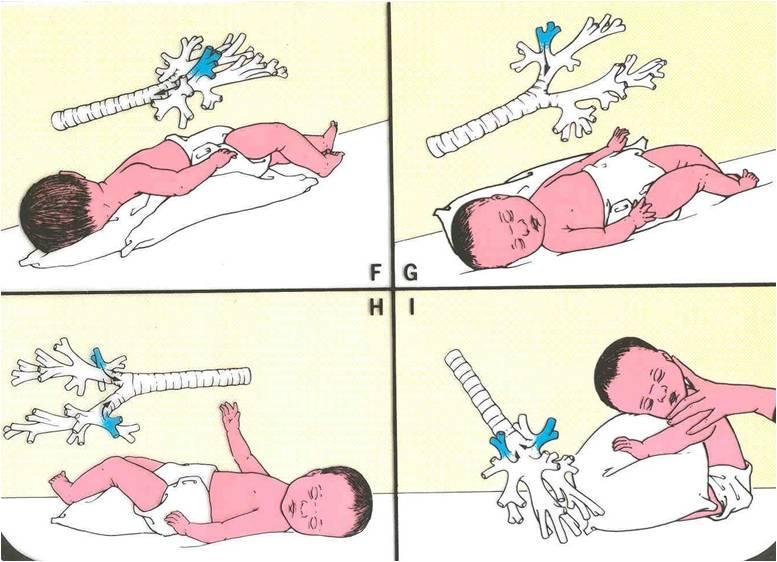 Ventilatory Optimisation - Drugs
Bronchodilators
Adrenaline
Steroids
Nebulised saline
Being trialled in bronchiolitis (SABRE)
Mucolytics
May aid reexpansion of atelectatic lobe
Oxygen Delivery
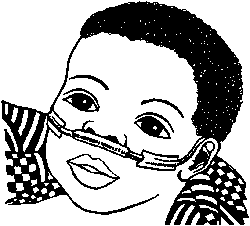 Nasal prongs/catheter:
0.5-2l/min  30-35% FiO2 
No humidification required
Nasal catheter (from nares to medial eyebrow)
Nasopharyngeal catheter:
1-2l/min  45-60% FiO2 (xs  gastric distension)
Humidification required
Nares to tragus of the ear
Indications for Ventilatory Support
Airway compromise 
↓ consciousness
Refractory airway oedema
Impending fatigue
Grunting, XS work of breathing
Silent chest, gasping
Rising CO2, refractory hypoxia
Disease specific
Status epilepticus
Sepsis
Age 	2
HR	150
RR	70
O2 sat	89%

pH 	= 7.25
pCO2 	= 7.9
pO2	= 10
B.E.	= -6
HCO3-	= 17.0
Non-invasive Ventilation - 1
CPAP
Conscious – may need sedation in small babies
Delivers constant airway distending pressure 
Reduces opening pressure required per breath
Can be delivered via nasal airway/mask/prongs
BiPAP
Bilevel pressure (EPIP and IPAP), 
IPAP triggered by pt  synchronise
Can deliver a set minimum rate and FiO2
Negative Pressure Ventilation
Non-invasive Ventilation - 2
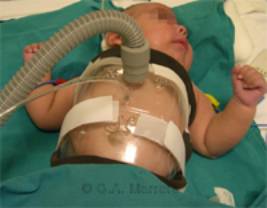 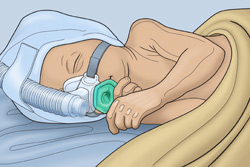 Mechanical Ventilation - Kit
Ventilator
Oxygen supply
Endotracheal tube and laryngoscope
Suction catheter
End-tidal CO2 monitoring/blood gas monitor
Physiotherapist/nurse
Sedative drugs
Mechanic Ventilation Modes
Mainly SIMV or Control
Volume vs Pressure Limitation
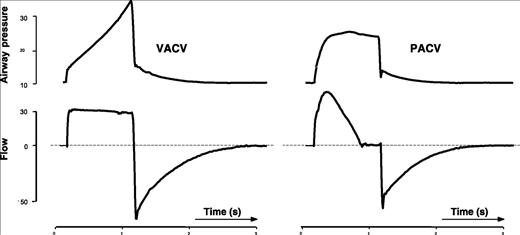 Support is limited by pressure or volume
Ventilator Settings
FIO2 - fraction of inspired oxygen
Rate - number of breaths per minute
Tidal Volume - volume of each breath
Sensitivity - how responsive the ventilator is to the patient’s efforts
PIP : maximum amount of pressured delivered during each breath
PS: pressure support delivered in assisted breaths (a weaning mode)
Inspiratory Time (I time)- the time spent in the inspiratory phase of the ventilatory cycle
I:E Ratio - the inspiratory time compared to the expiratory time;  I + E = total cycle time
PEEP: positive end expiratory pressure
Settings – Pressure vs Volume
Opening Settings
Monitoring
General
Chest movement, synchrony, cyanosis, heart rate
Oxygenation
Spontaneous resp rate/work of breathing (unparalysed)
O2 saturation, blood gases
Ventilation
ETCO2
Percutaneous Capnography
Blood gases
Ventilator-associated Pneumonia
Colonisation of the ETT with aerogastric organisms
Translocation of organisms during suction
Fever
Hypoxaemia
Purulent tracheal secretions
Positive tracheal/BAL culture (Ps A, Klebsiella, Serratia, MRSA etc.)
Ventilator-associated Pneumonia
Prevention
Hand hygiene
Equipment hygiene,  Closed circuit /in-line suction
Frequent microbial surveillance (isolate pts w MDR-organisms)
Limit ventilation duration (use NIV, wean early)
↓ aspiration (cuffed ETT, H2 blockade, 30o tilt, ↓GI dist)
Treatment 
Physio
Empirical antibiotics (e.g. Cipro/Vanc)
Culture-guided antibiotics
Weaning
Is the cause of ventilation improving?
Improving compliance
Improving gas exchange
Is the patient well oxygenated and ventilated?
O2 sats, Blood gases, cyanosis, EtCO2
Can the patient tolerate the increase work?
Reducing heart rate
Reducing spont rate, recession
Extubation
Airway safe
Stop feeds 4 hours prior/empty stomach
Is the airway patent (leak around the ETT, steroids?)
Airway reflexes present
Patient “awake” – sedation stopped
Suction secretions
Ventilatory requirement minimal
Minimal oxygen requirement (FiO2 < 25%)
Minimal rate
Minimal pressure support (0-10cmH2O)
Post-Extubation Care
Do not feed orally until well awake and airway safe
Continuous O2 monitoring
Monitor for respiratory distress/stridor
Post-extubation blood gas (1-2 hrs)
Post-extubation CXR if indicated
May be extubated to CPAP/BiPAP/O2
Summary
Aim of ventilation should be optimise oxygenation and ventilation without causing undue damage
Ventilation can be avoided in many circumstances by early recognition of respiratory compromise/use of NIV
MCQ - 1
The following are primary aims of mechanical ventilation – true or false?
A 	- 	Improvement of gas exchange
B	- 	Reduction of work of breathing
C	-	Treatment of pneumococcal disease
D	-	Improving patient comfort
E	-	Protection of the airway
MCQ - 2
True or False – Ventilator-associated pneumonia
A 	- 	May present with purulent ETT secretions
B	- 	May be prevented by hand hygiene
C	-	Is most commonly pneumococcal
D	-	Is restricted to the immunocompromised
E	-	Does not require treatment
MCQ - 3
True or false - Oxygenation may be increased by:
A 	- 	Increasing FiO2
B	- 	Increasing the inspiratory time
C	-	Increasing the ventilatory rate
D	-	The use of a nasal airway
E	-	Increasing the PIP
MCQ - 4
True or false – The following are signs of respiratory compromise:
A 	- 	Cyanosis
B	- 	Grunting
C	-	Chest recessions
D	-	Fever
E	-	Stridor
MCQ - 5
True or false – Regarding non-invasive ventilation
A 	- 	CPAP may prevent the need for intubation
B	-	There is a lower risk of secondary infection
C	-	It may be delivered by nose or by mask
D	-	It may be useful in bronchiolitis
E	-	It does not improve oxygenation
Answers
1	TTTTF
2	TTFFF
3	TTFTT
4	TTTFT
5	TTTTF